Με τις εικόνες που βλέπω σε κάθε καρτέλα, φτιάχνω μια μικρή ιστορία
Δημιουργός: Ευαγγελία Ταούλα
Νοέμβριος 2020
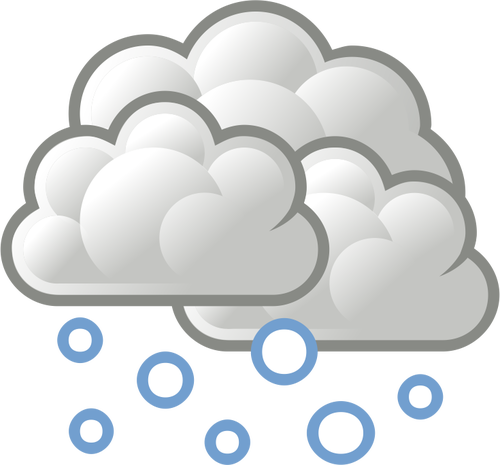 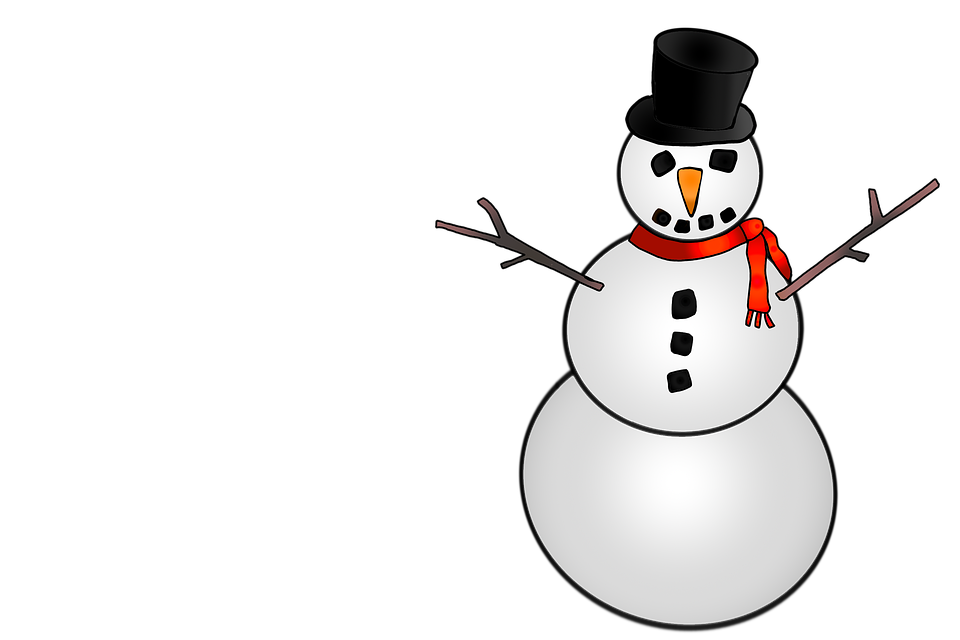 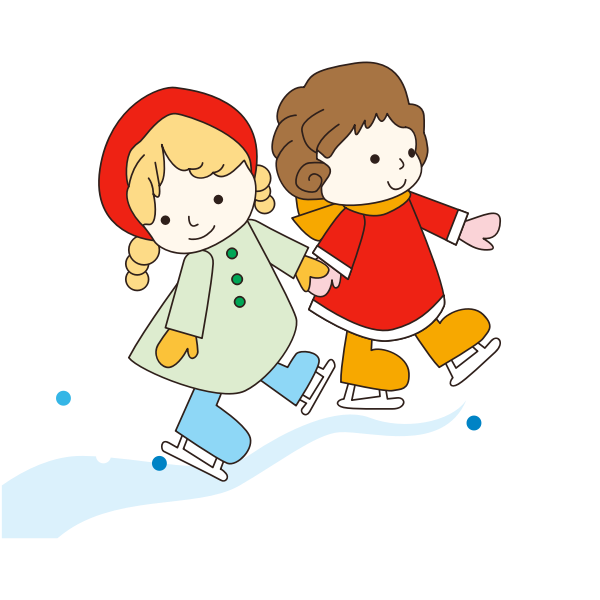 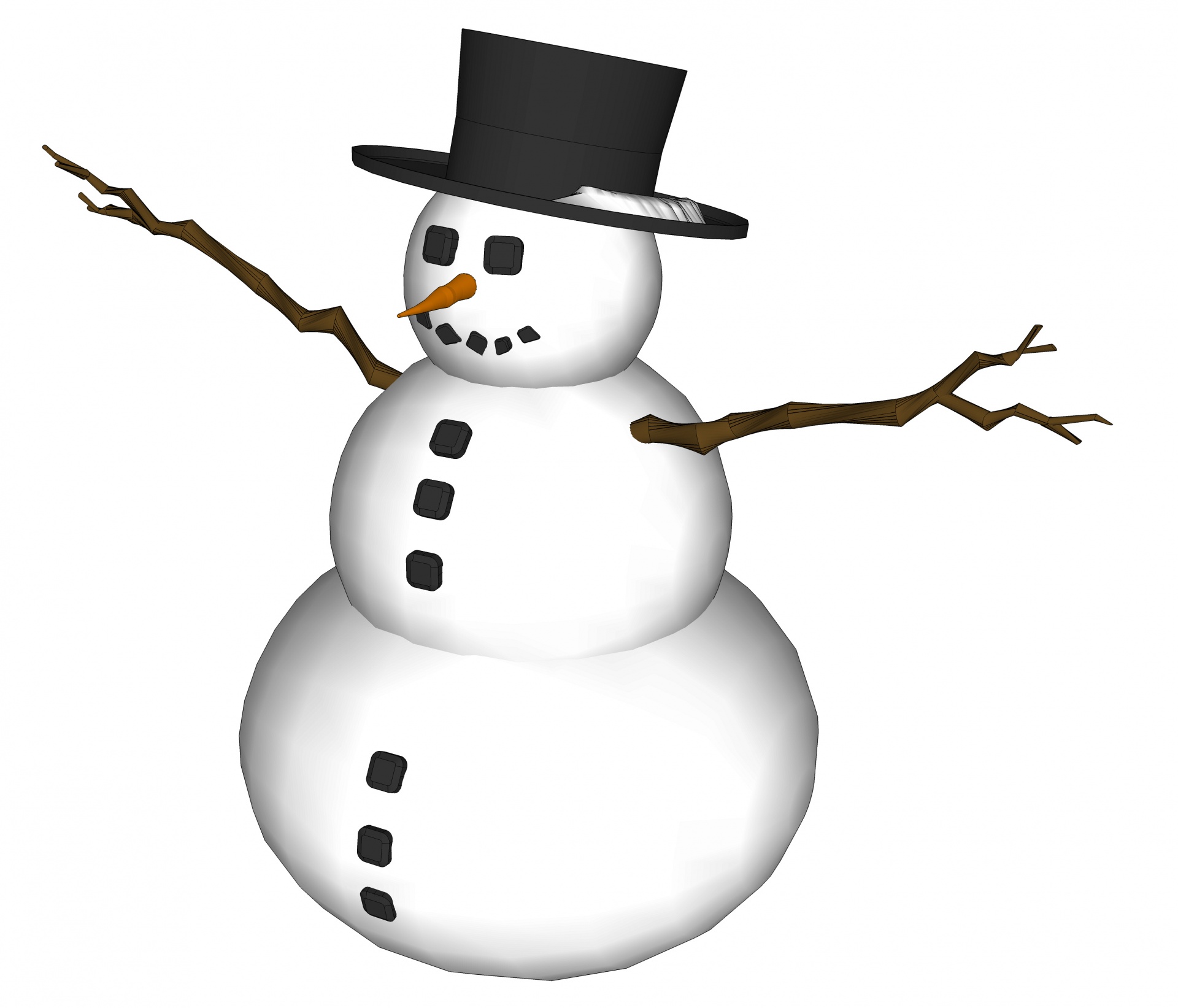 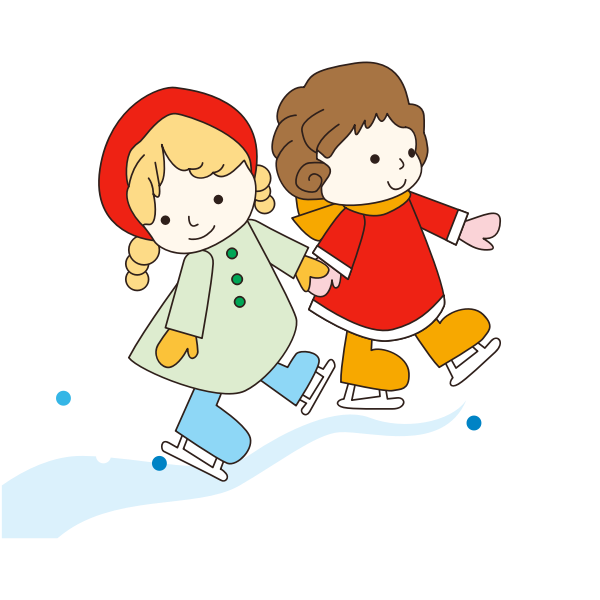 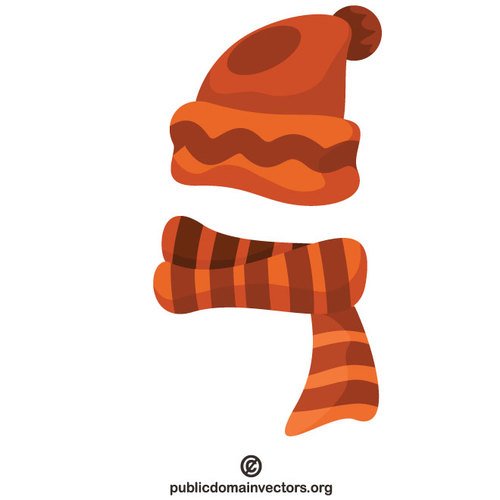 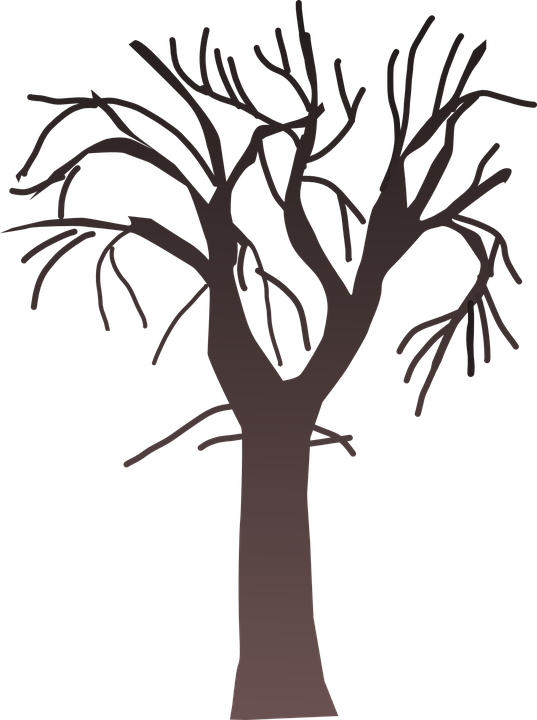 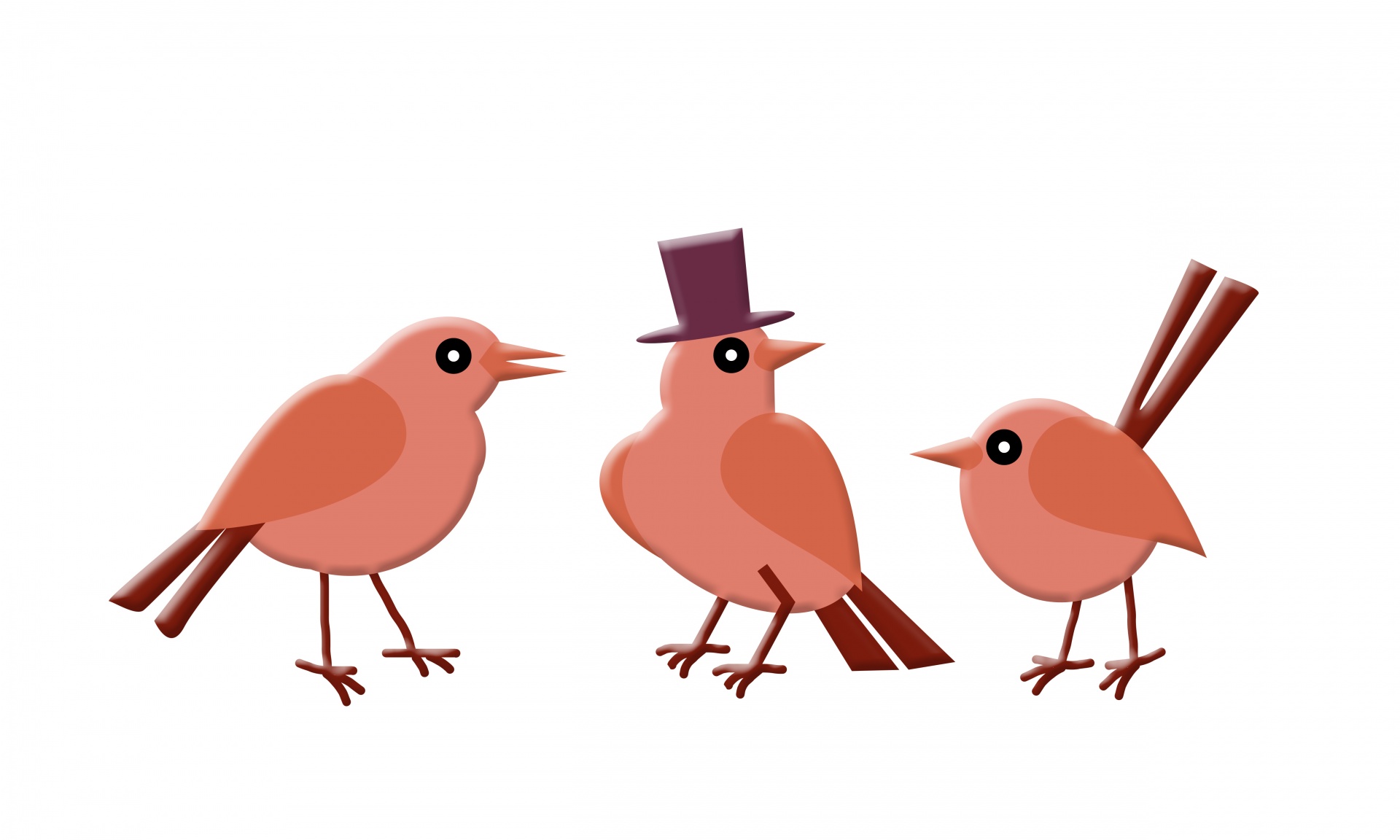 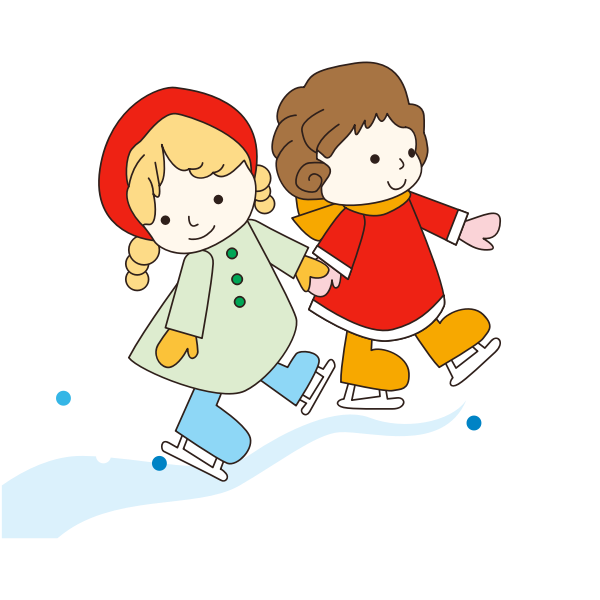 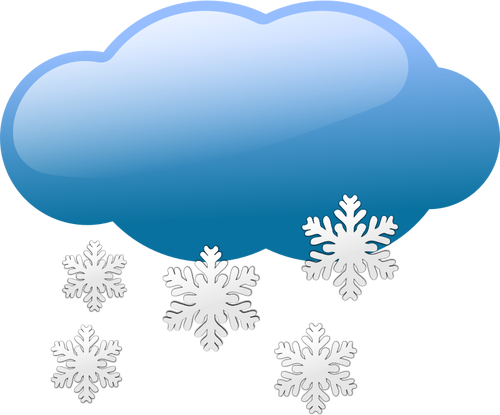 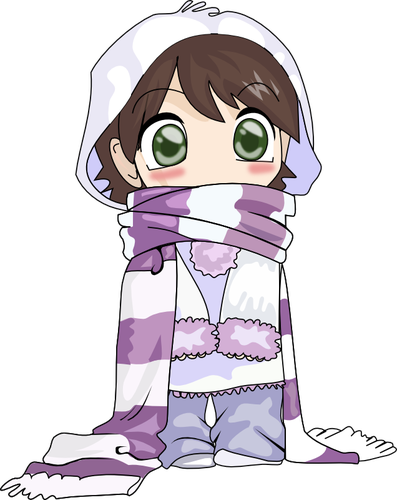 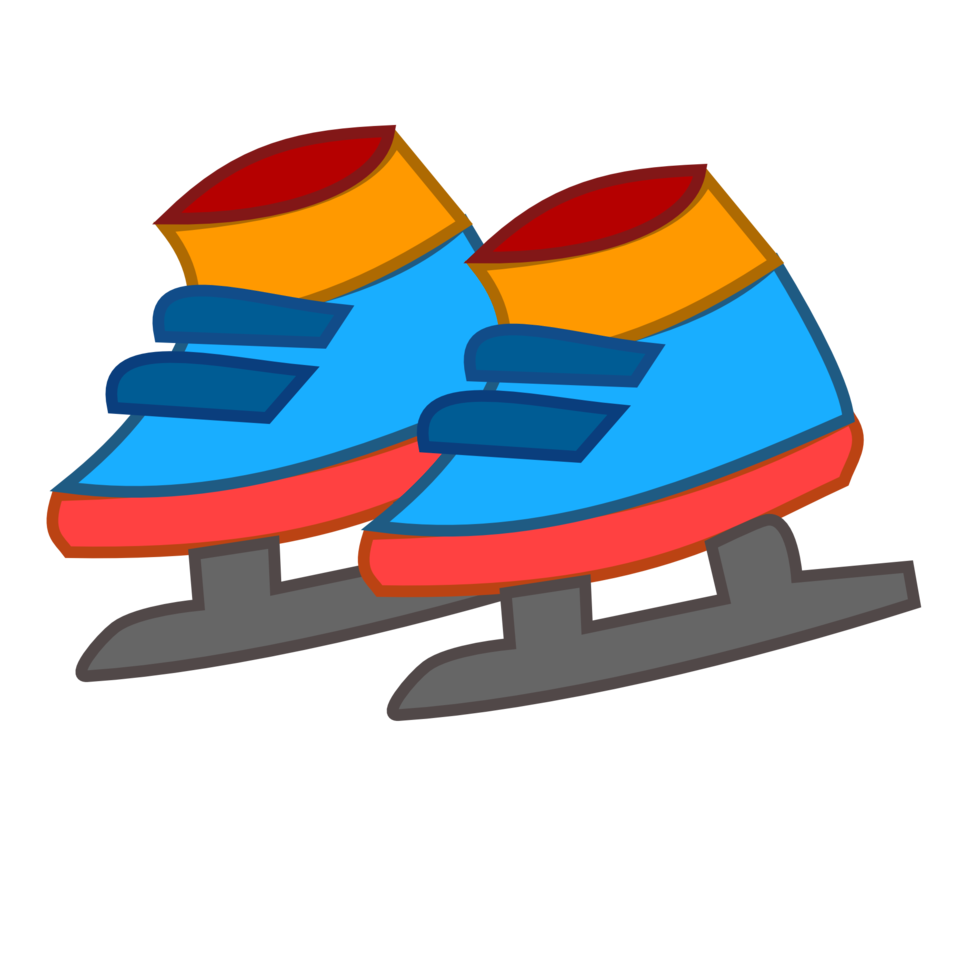 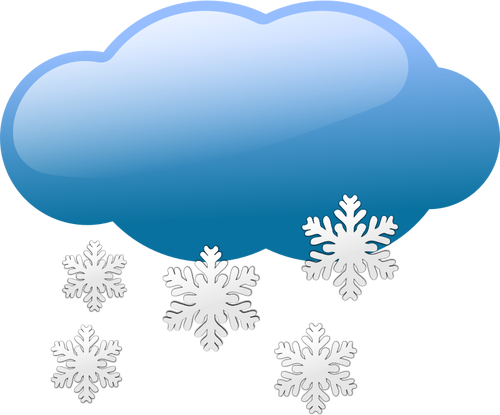 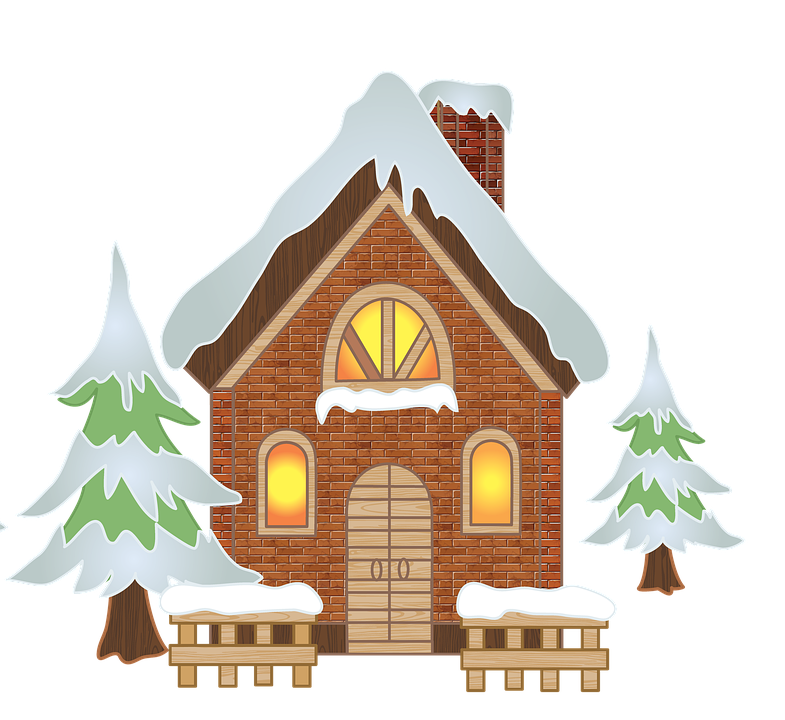 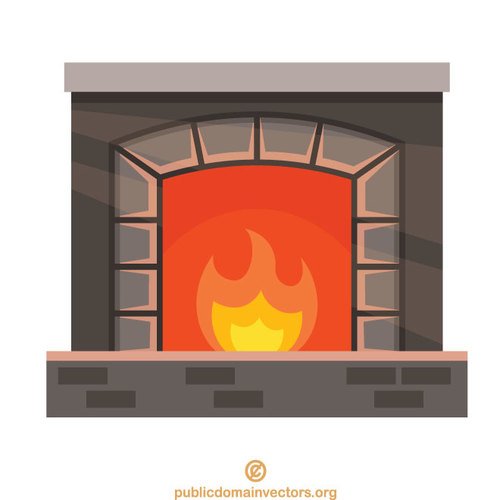 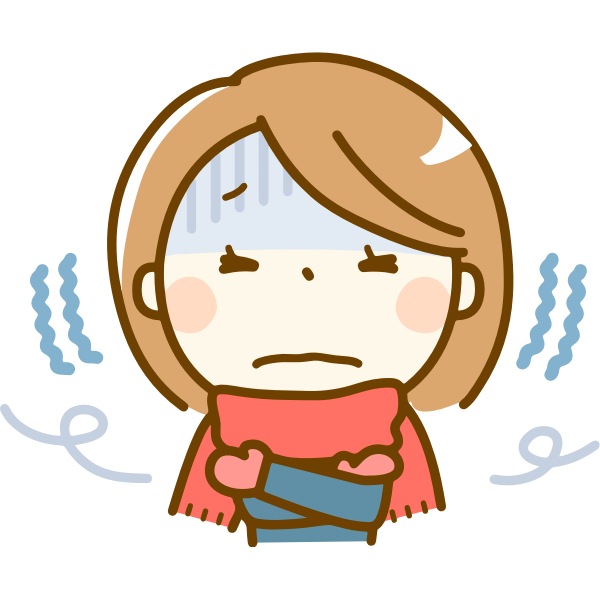 wood clipart
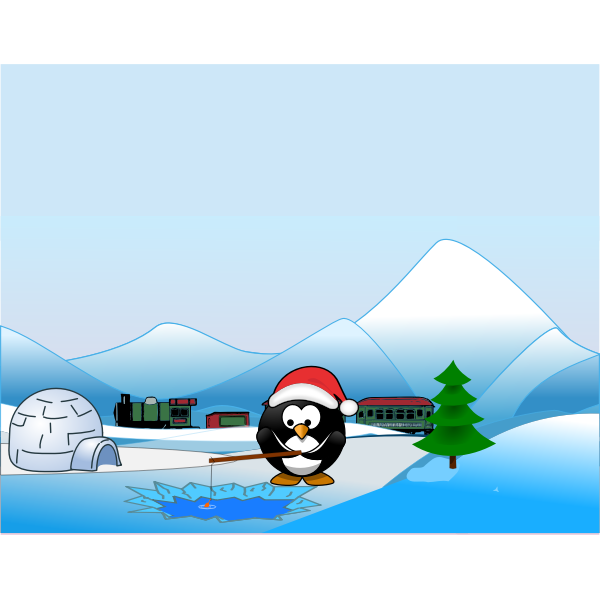 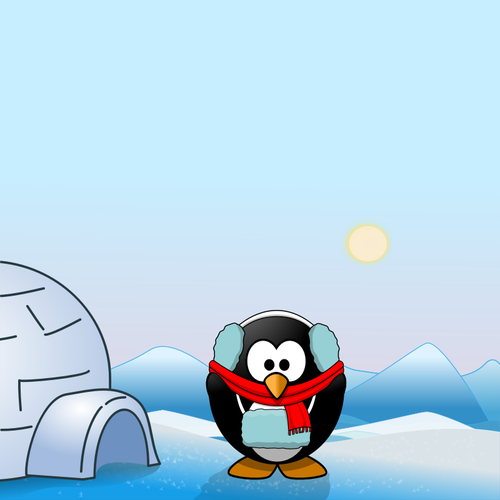 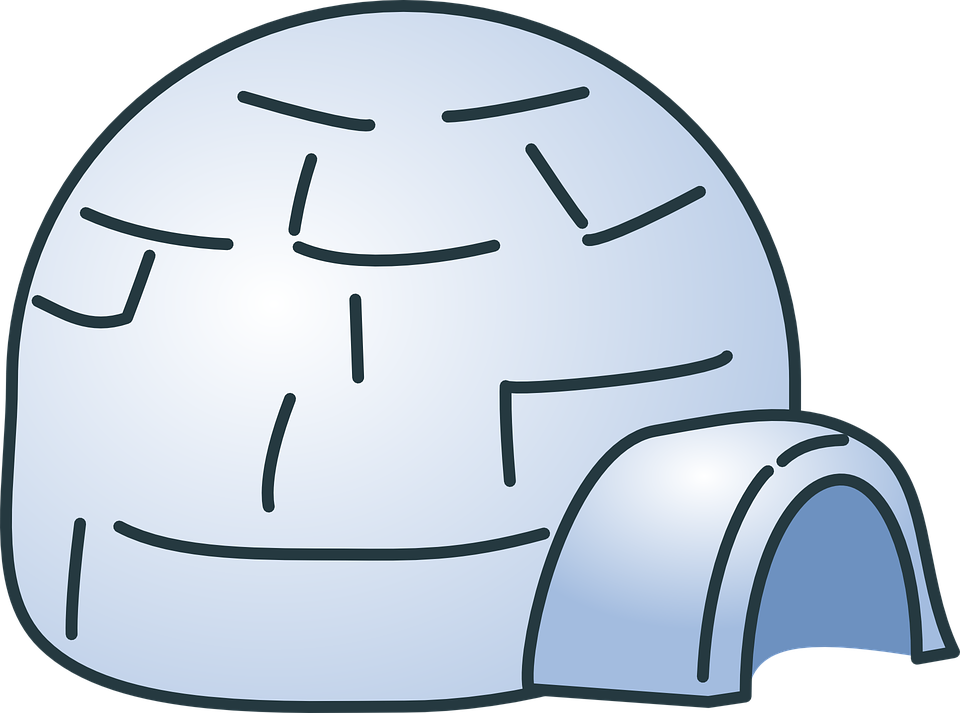 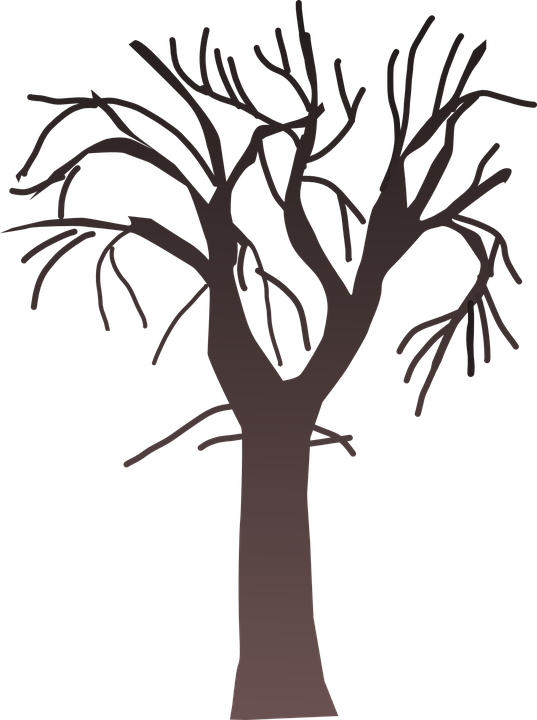 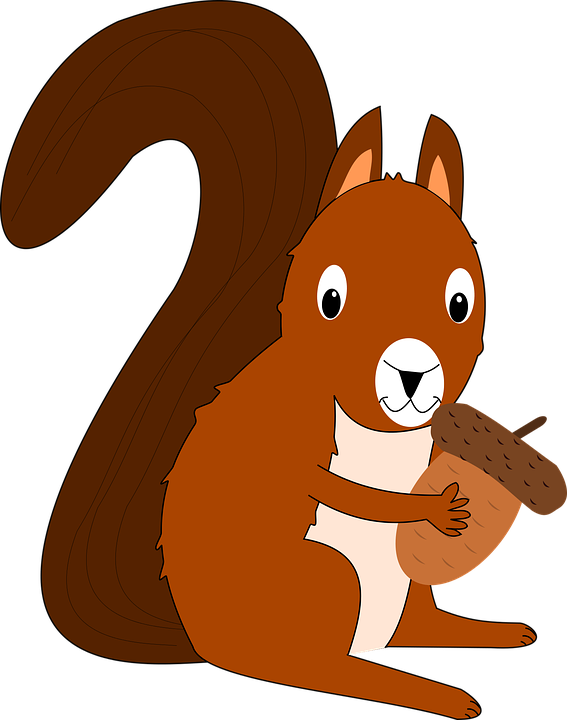 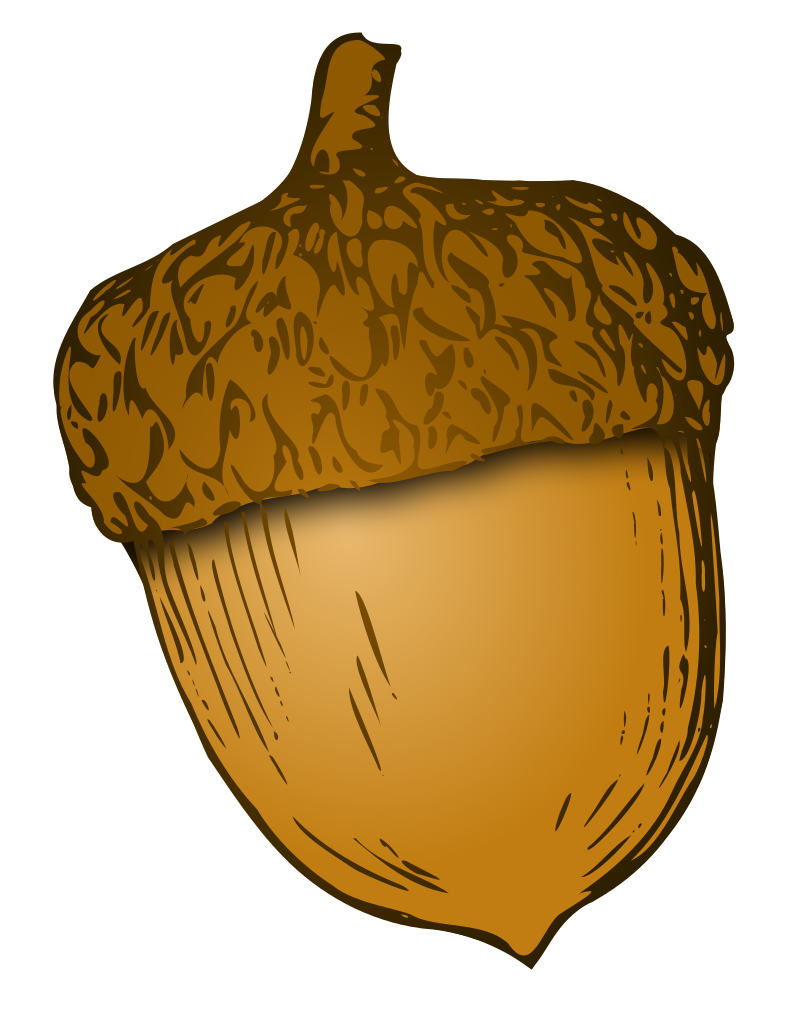 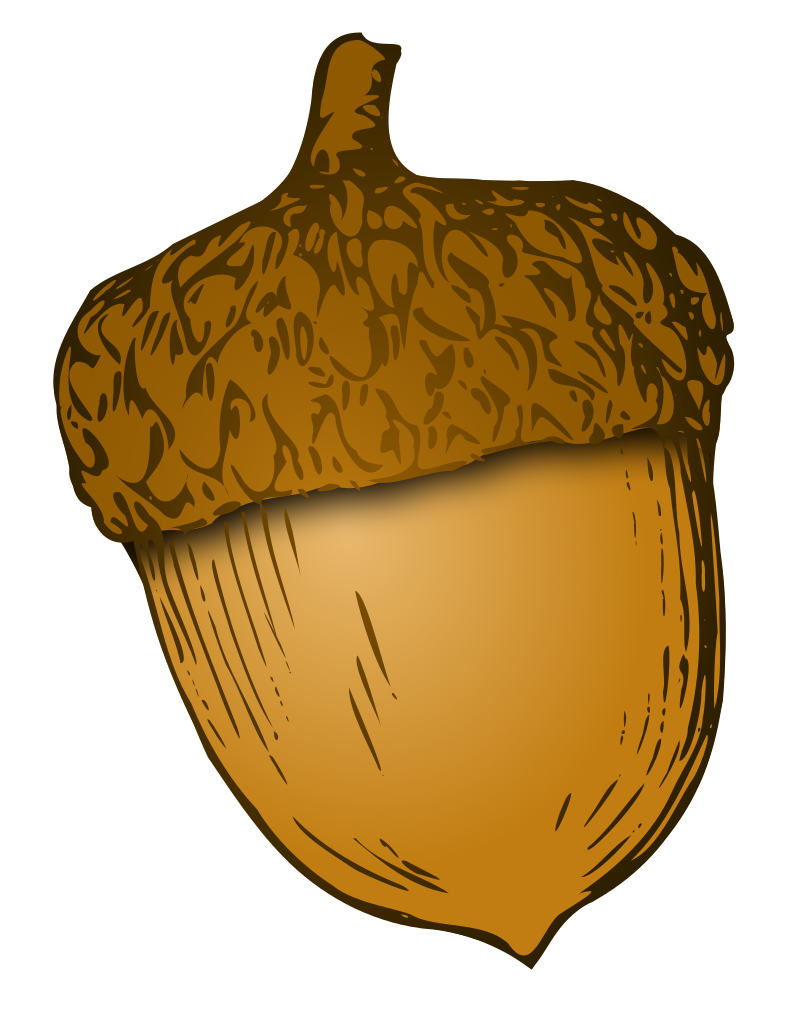 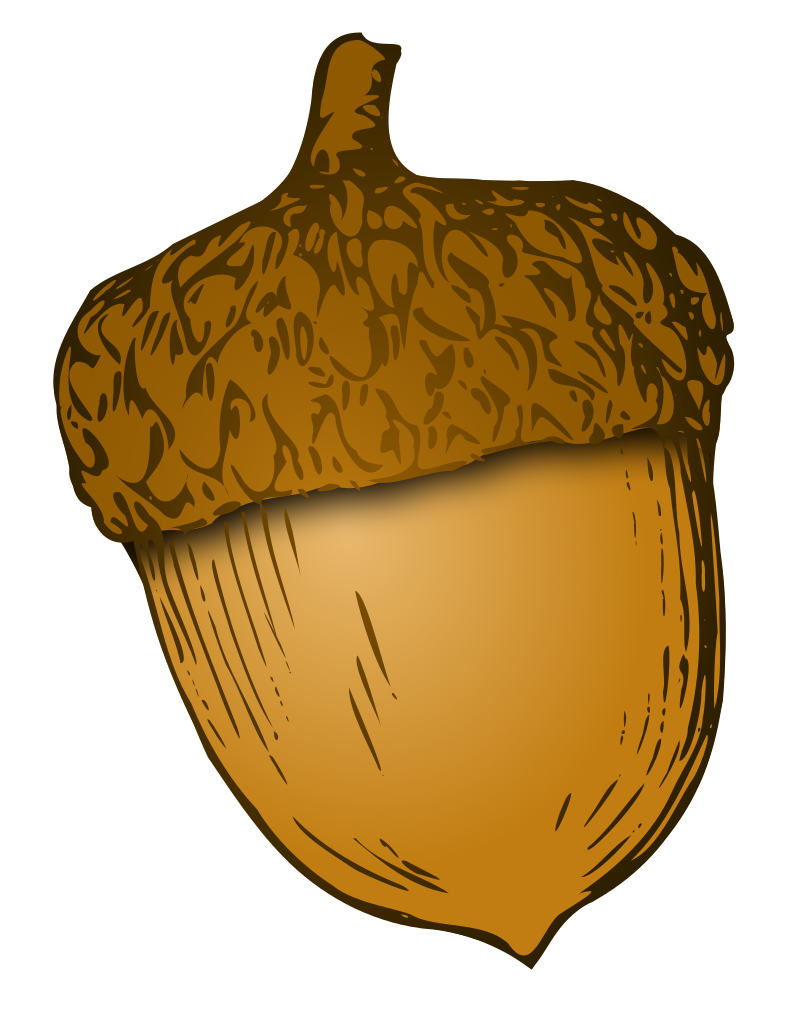 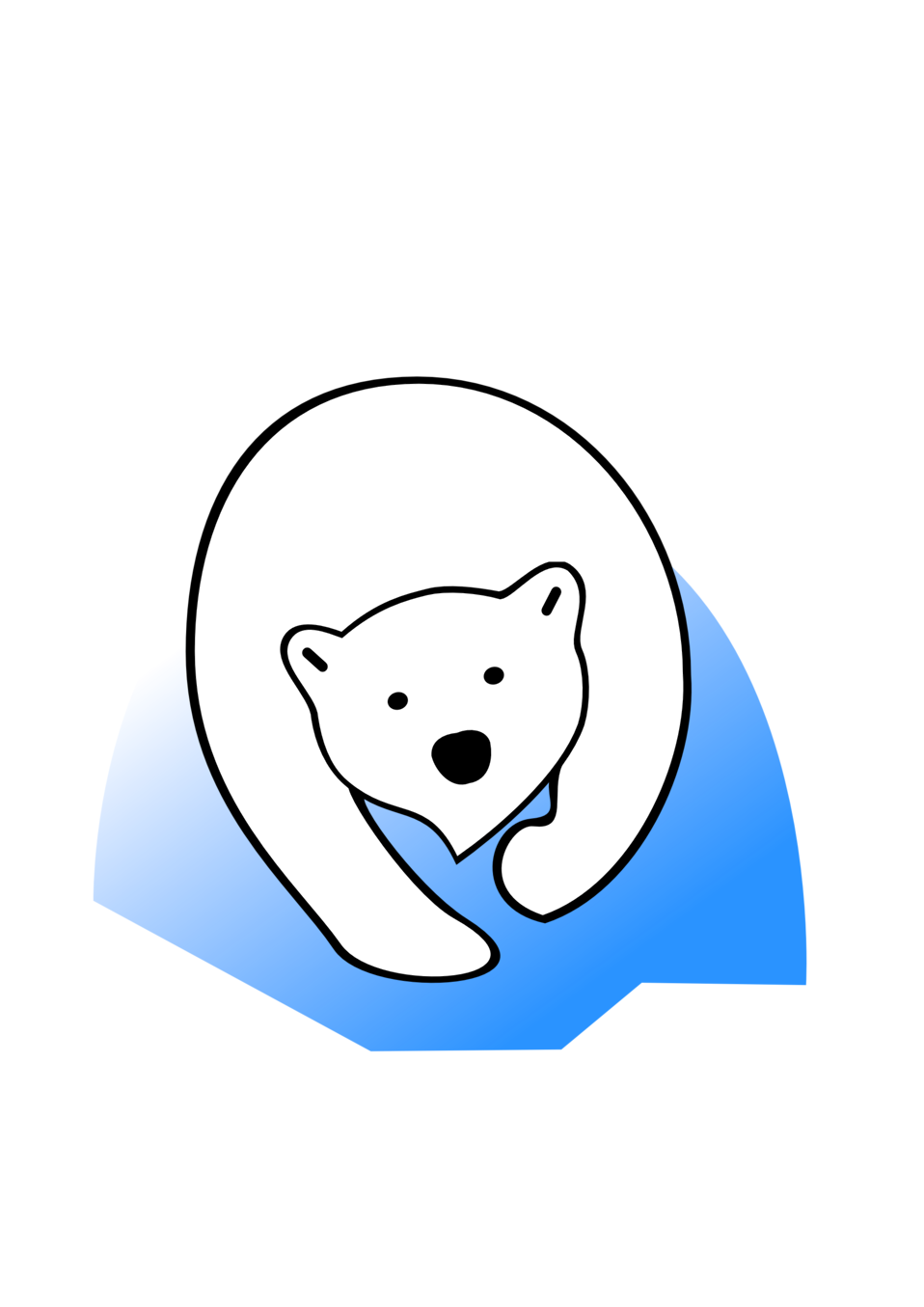 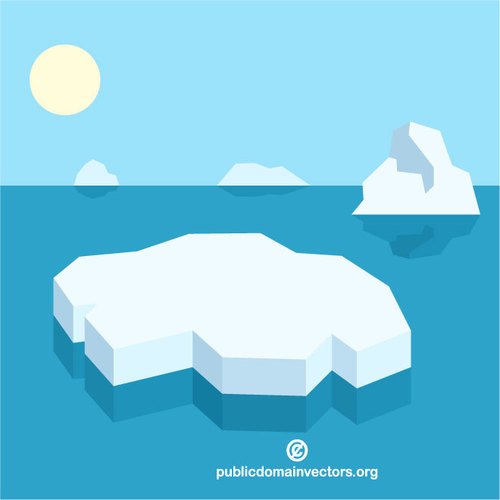 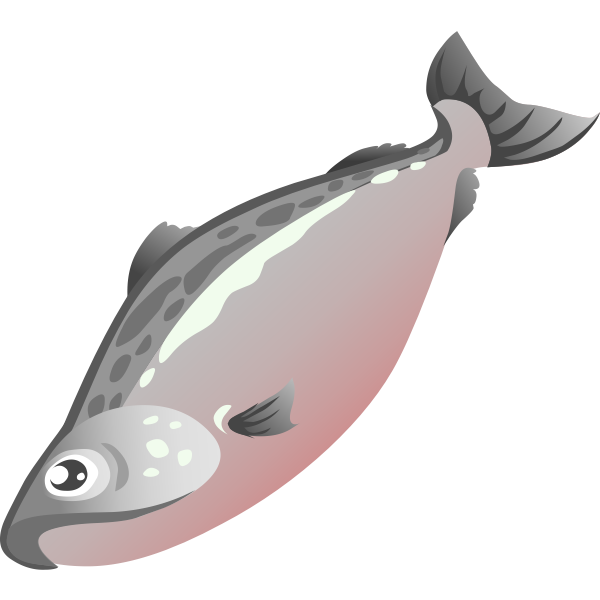 Παρατηρώ την εικόνα
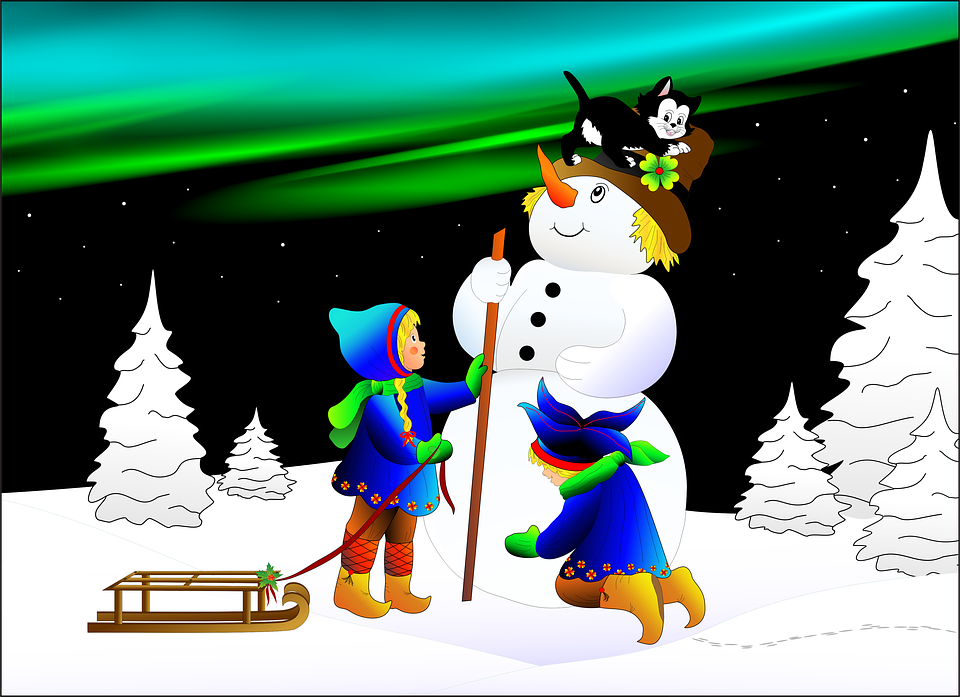 Τι συνέβη μετά
Τι έγινε πριν;
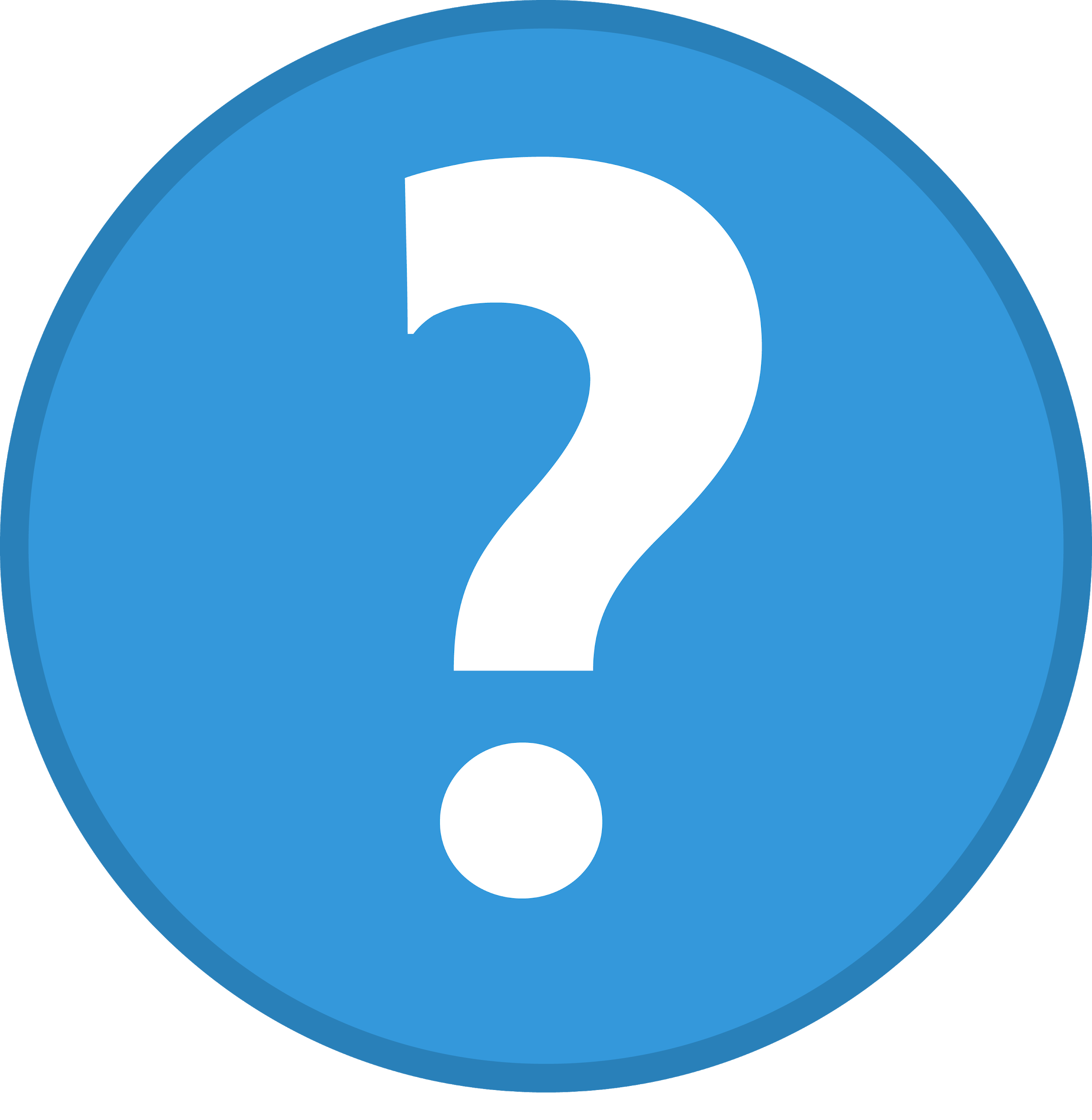 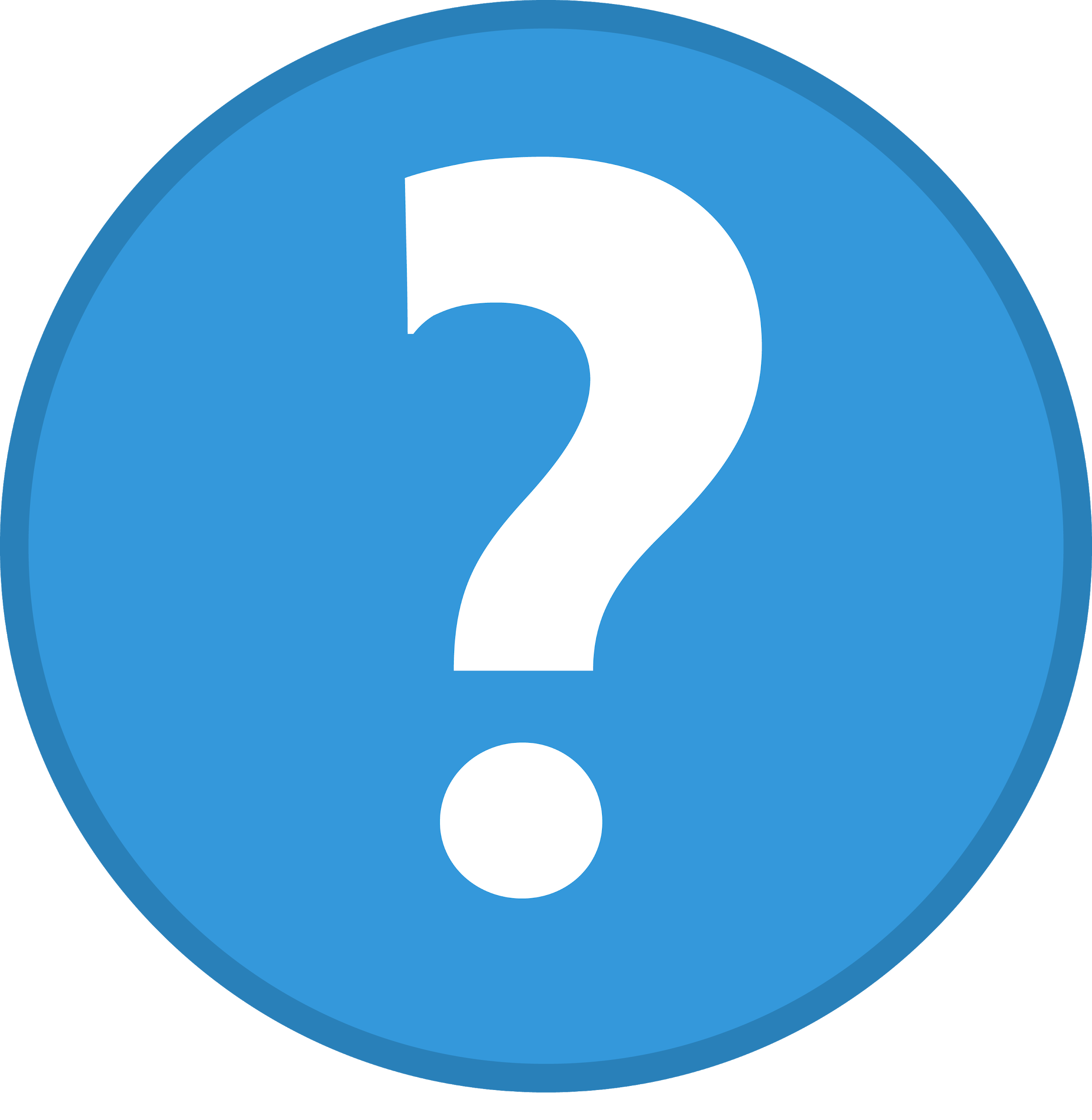